Архитектурное бюро
Бизнес-план
Илюк Ирина 
11-А класс
Город как совокупность архитектурных проблем
Как себе представляет современный город человек, осмысливающий, как открыть архитектурное бюро? Возможно не так, как вы? Ему бросается в глаза сразу же вся проблематика. Городские улицы, утратившие функцию коммуникации, в облике которых ощущается дефицит комфорта для среднестатистического жителя. Площади, созданные для демонстраций и парадов, представляющие собой каменные пустыри в будние дни.
В облике городов утеряна концепция устойчивой архитектуры. Злободневно звучит проблема общественных пространств. Очевидно, что все это следует переориентировать так, чтобы городская архитектура максимально соответствовала понятиям людей о безопасности и комфорте, максимально способствовала разнообразной социальной активности людей.
Архитектурные услуги
Рынок архитектурных услуг Украины огромен и к тому же находится в стадии формирования, что особенно ощущается в больших городах. Наряду с высокой конкуренцией, архитектурные услуги предоставляются архитекторами также без предпринимательской регистрации.
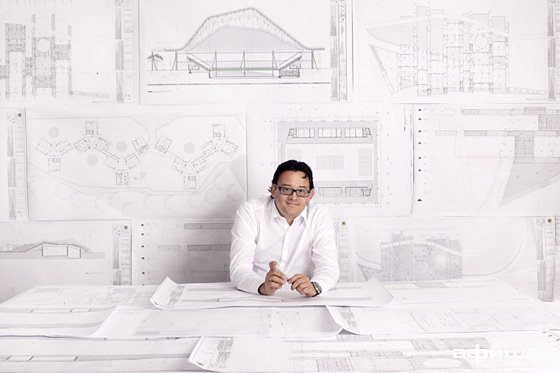 Почему выгоден архитектурный бизнес?
Этот бизнес не требует закупки сырья или товара. Его движущей силой является интеллект сотрудников: архитекторов и дизайнеров и их профессиональный авторитет у клиентов. Налаженный бизнес при идеально работающем персонале нередко определяет рентабельность, достигающую 200%.
Фигуранты: архитекторы и бизнесмены
Совершенно очевидна перспективность дальнейшего изменения вектора развития данной сферы. С ростом благосостояния населения возрастает и спрос на эстетичное преобразование его среды проживания. Все больше талантливых архитекторов хочет основать беспроигрышный бизнес, основанный на их квалификации и коммуникабенльности.
Их интересует, как открыть архитектурное бюро. Но, с другой стороны, этот же вопрос является насущным для многих инвесторов, заинтересованных в том, чтобы выгодно инвестировать свои средства в динамичный архитектурный бизнес, ежегодно растущий на 30%. Получается классическая ситуация: кто кого. Или востребованному архитектору удается стать успешным предпринимателем, или предпринимателю удастся нанять успешных архитекторов, приведших к нему клиентуру.
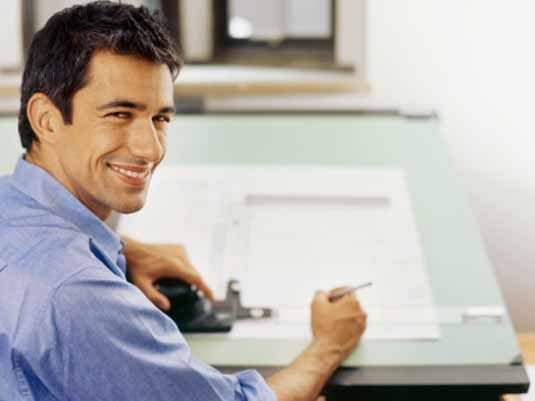 Частные архитектурные компании на архитектурном рынке
На российском рынке архитектурных услуг за крупные заказы отчаянно конкурируют государственные, муниципальные и частные организации. Впрочем, существуют и проблемы: далеко не всегда наиболее талантливые и достойные архитекторы получают госзаказ (этот вопрос мы поднимем позже).
Но мы не будем рассматривать архитектурные компании разных форм собственности. Предметом рассмотрения в данной статье является частная архитектурная компания.
Представим себе типовой прагматичный бизнес-план архитектурной фирмы.
Начинать – не с нулевой планки
За создание коммерческих архитектурных бюро обычно берутся специалисты, «имеющие свое имя» и обслуживающие определенный круг клиентуры. В этом случае оснархитектурную творческую деятельнователю-профессионалу, имеющему индивидуальную лицензию на ость, достаточно предпринимательство.
Если же таковой не имеется, то учреждается юридическое лицо, которое должно получить лицензию на выполнение проектных и строительно-ремонтных работ. Персонал этой организации должен соответствовать критериям квалификации и производственного опыта. Организация, владеющая лицензией, проверяется надзорными архитектурным органами.
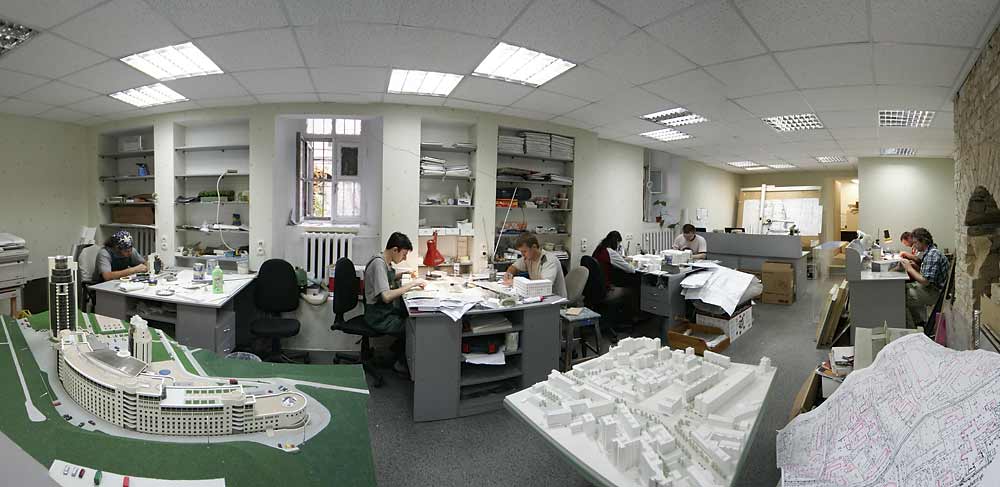 Доходы архитектурного бюро
Своеобразной «форой» для архитектурного бизнеса является профессионализм сотрудников бюро. Его признаком является одновременное, вместе с открытием бизнеса, получение серьезного и весомого уровня спроса. Важно, чтобы сотрудников-архитекторов в городе знали и к ним шли. Если же персонал «нулевой», то придется месяца два работать до достижения точки безубыточности и год-полтора – до достижения адекватной рентабельности.
При опытном персонале уже на второй месяц работа принесет архитектурному бюро прибыль, а инвестиции полностью окупятся через 3-4 месяца. Если в основном поступают крупные заказы на проекты, то компании есть смысл работать как архитектурно-планировочное бюро.
Для подтверждения вышесказанного приведем некоторые тарифы московских архитектурных бюро при проектировании жилого фонда: дизайн интерьера – 50$ за м2, дизайн-проект 200$ за м2, авторский надзор принесет комиссию в 1000 $ за месяц.
Примеры цен за архитектурные услуги
Выбираем специфику бизнеса
Естественно, что каждая архитектурная компания будет стремиться стать лидером в своем рыночном сегменте. Это правильная стратегия для максимизации прибыли. На развитом рынке мегаполисов, в условиях строительного бума лидерство предполагает определенную специализацию архитектурных организаций.
Открыв бизнес, следует подумать о специализации. Поэтому стоит детально и объективно оценить квалификацию персонала архитектурного бюро, соразмерив ее со спецификой рынка. Обычно выбирается сфера деятельности, в которой сотрудники имеют реальный многолетний опыт.
Архитектурные бюро – виды специализаций
Архитектурно-планировочное бюро занимается разработкой комплекса проектных документов, таких как генплан, архитектурно-строительный, отопительно-вентиляционный, водопроводно-канализационный разделы, а также планирование электроснабжения, технологического, организационно-строительного обеспечения. По всем этим разделам также готовятся сметы.
Архитектурно-дизайнерское бюро по заказу клиента предоставляет ему решение жилых и ландшафтных интерьеров, выраженное в дизайн-проекте, сообразно объективной возможности и пожеланиям заказчика. При этом специалистами подбирается оптимальная концепция, стилистическое решение, колористика. Определяются отделочные материалы, соответствующие посильному для клиента отношению цена/качество.
Архитектурно-производственное бюро специализируется на разработке комплексной проектной документации производственных зданий (генерального плана объектов, инженерных сетей и систем, технологических зданий). Занимается эта организация и генпланами жилых домов для персонала, но «вдогонку» за планированием их производственных зданий.
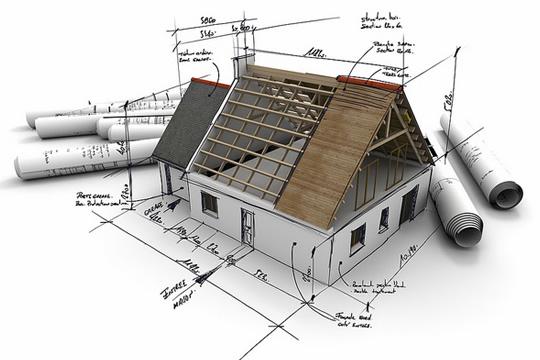 Выбор сфер обслуживания
Внимание начинающих предпринимателей заслуживает опыт работы действующих архитектурных компаний. Очевидно, что прежде чем задаваться вопросом о том, как открыть архитектурное бюро, следует четко представить себе приоритетные сферы будущей работы. По статистике, они выглядят следующим образом: жилой фонд — 25 %; инновационные проекты новых предприятий, публичных мест — 2–5 %; офисная недвижимость — 20 %; ресторанный бизнес — 10 %; сфера услуг — 2–3 %; торговая недвижимость — 5–7 %; универсальный подход, обслуживание всех заказов — 30 %.
Вывод
Какие перспективы имеет архитектурный бизнес? Этот вопрос активно обсуждался на I съезде Национальной палаты архитекторов, состоявшемся 22.11.2013 г. Несомненно, бизнес в этой сфере востребован и активен.
Противоречий также хватает. А они, как учит нас история, являются отправными точками развития. Возможно поэтому проницательных предпринимателей все чаще интересует вопрос о том, как открыть архитектурное бюро.
 Во-вторых, предстоит создать (в т.ч. и для архитектурных бюро) прозрачные условия конкуренции за госзаказы градостроительства (а это 58% рынка архитектурных услуг).
Реклама
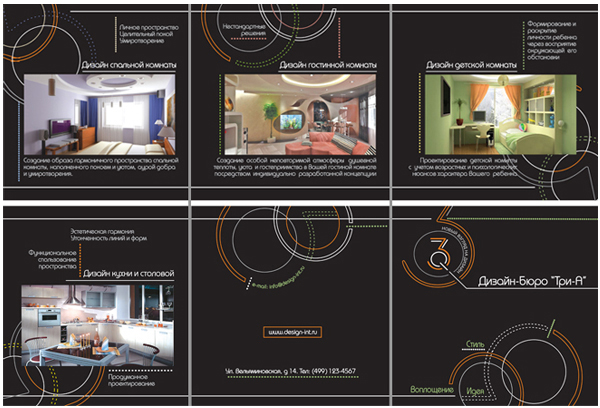